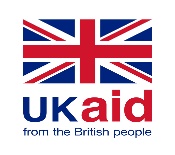 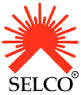 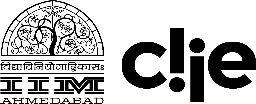 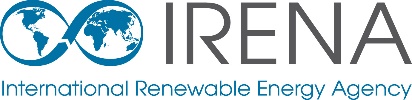 Solar Vista LimitedNairobi, Kenya
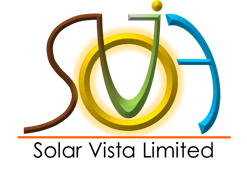 Please briefly describe your institution/company:

Name of Business: Solar Vista Limited
Business type: Manufacturer, Installer, Retail Sales
Service type: Maintenance, Energy Audit and Management
Address: P.O Box 43844-00100, Nairobi, Kenya
Participant’s name and title:
Please briefly your role at the institution/company:
Joab o Oito, CEO
Key Responsibilities: Management, Research &Development
Building energy businesses: Knowledge sharing workshop with business incubators & entrepreneurs from Asia & Africa
Energy Access
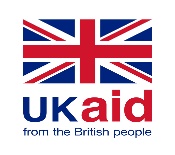 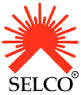 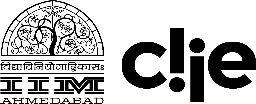 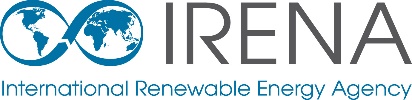 Please explain the work your organization does on energy access:
Role of Solar Vista in Energy Access
Developing new technology to improve access to clean, sustainable and renewable energy
Develop new efficient and effective renewable energy technologies that attracts investments on the same scale as conventional energy investments
Helps customers manage their energy consumption in order to reduce energy budget
Reduce heavy reliance on fossil fuel based energy resources and hence reduce environmental degradation
Help rural homes, which heavily rely on fuel wood, to cook using solar energy
Generate steam for industrial applications and power generation from solar energy
Best practices in decentralised renewable energy access: sharing knowledge for renewable energy enterprise development
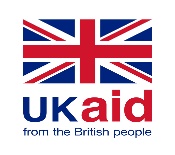 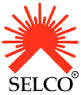 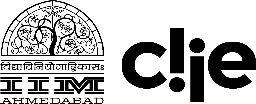 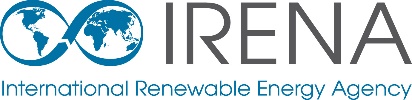 Entrepreneurship/Enterprise Development
Please explain your institution’s work on entrepreneurship / enterprise development (eg. financing, business incubation, technology development, etc):
Role of Solar Vista:
Technology development
Energy management
Best practices in decentralised renewable energy access: sharing knowledge for renewable energy enterprise development
Planned activities
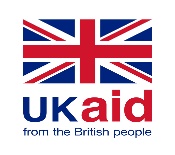 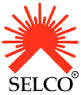 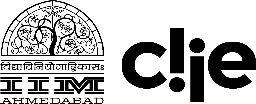 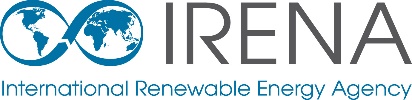 Please outline some of the planned activities of your organization for 2014/2015:
Solar Vista Limited Planned activities 2014/2015
Best practices in decentralised renewable energy access: sharing knowledge for renewable energy enterprise development